Исполнение 
бюджета 
Камышловского муниципального района  за 2023 год   в сравнении
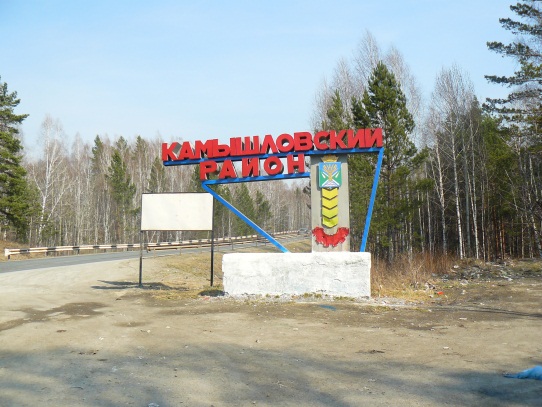 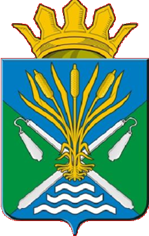 с  исполнением
 бюджета
Байкаловского  муниципального района за 2023 год
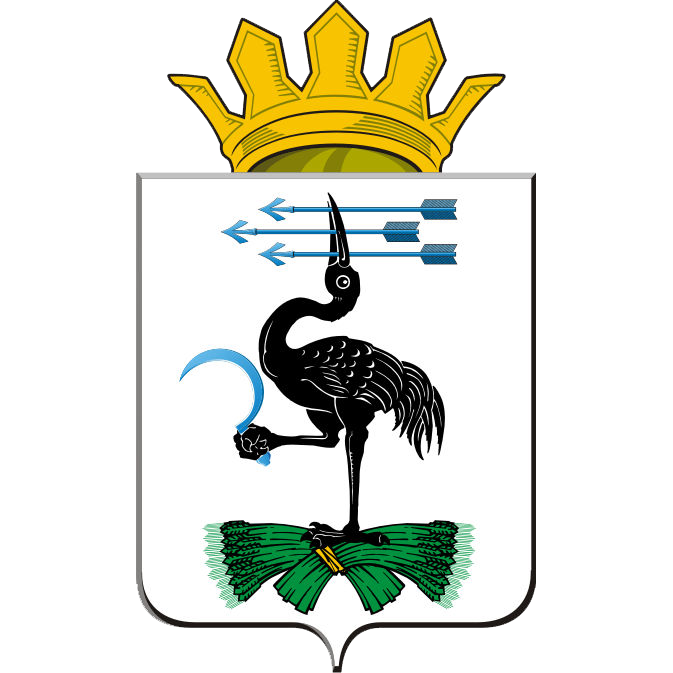 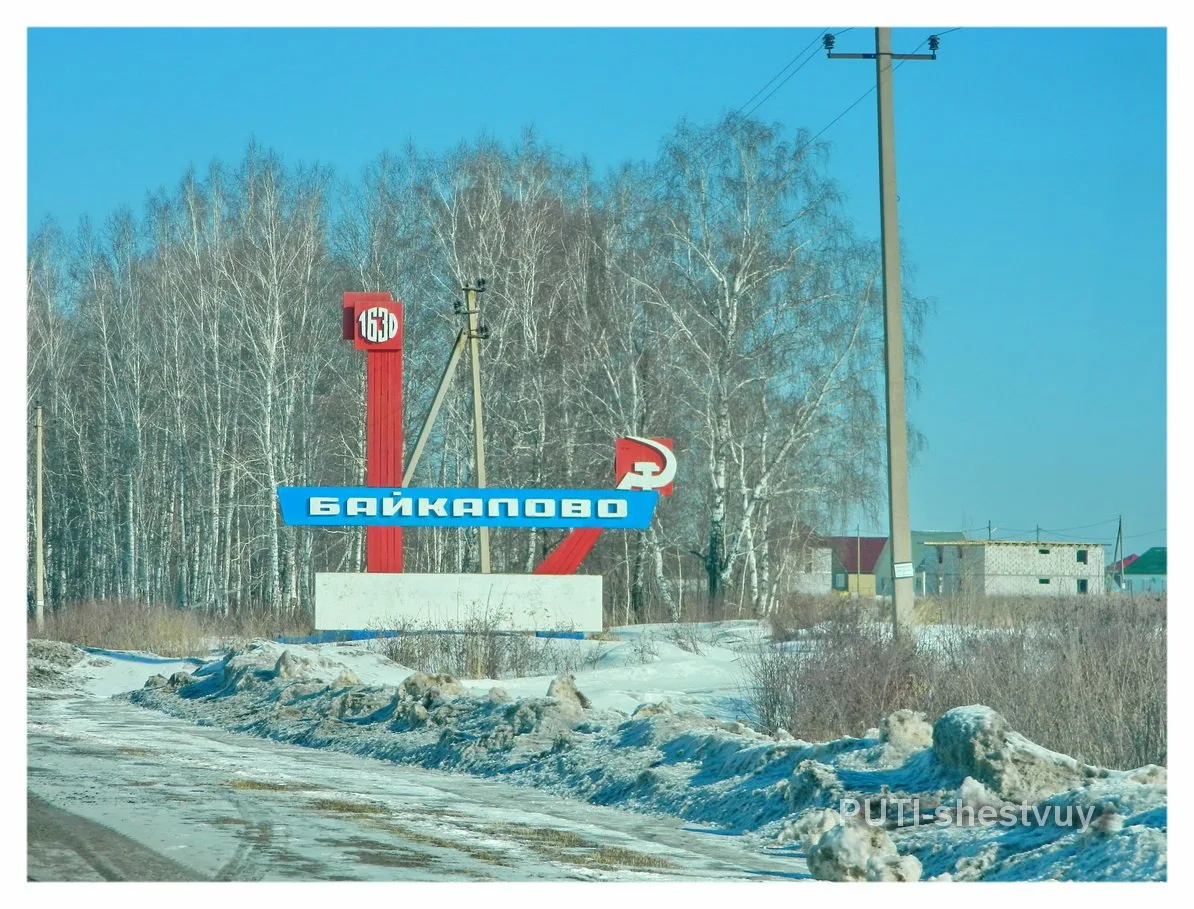 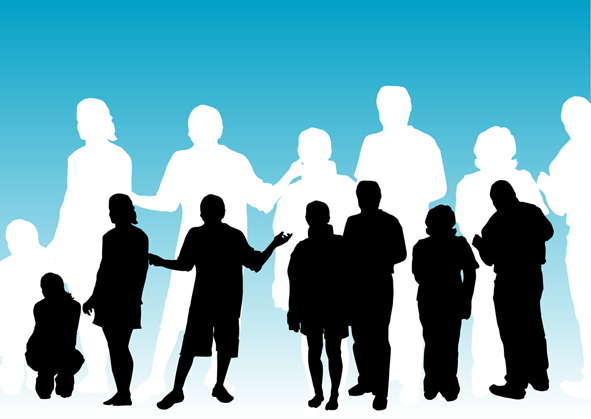 Главным критерием для сравнительной характеристики  исполнения бюджетов за 2023 год  Камышловского  муниципального района с Байкаловским  муниципальным районом послужила численность населения в них.
Таким образом, ближайшим по численности населения  является муниципальное образование  Байкаловский    муниципальный район при этом численность их населения   меньше  в 2023 год на  29,31%.
2
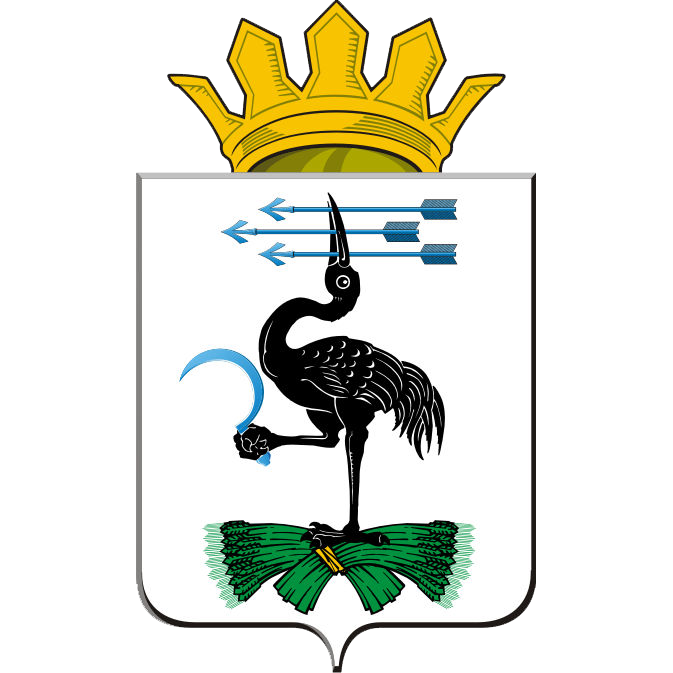 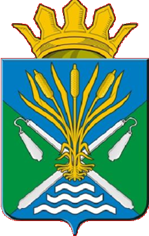 Показатели социально - экономического развития  муниципальных образований
2
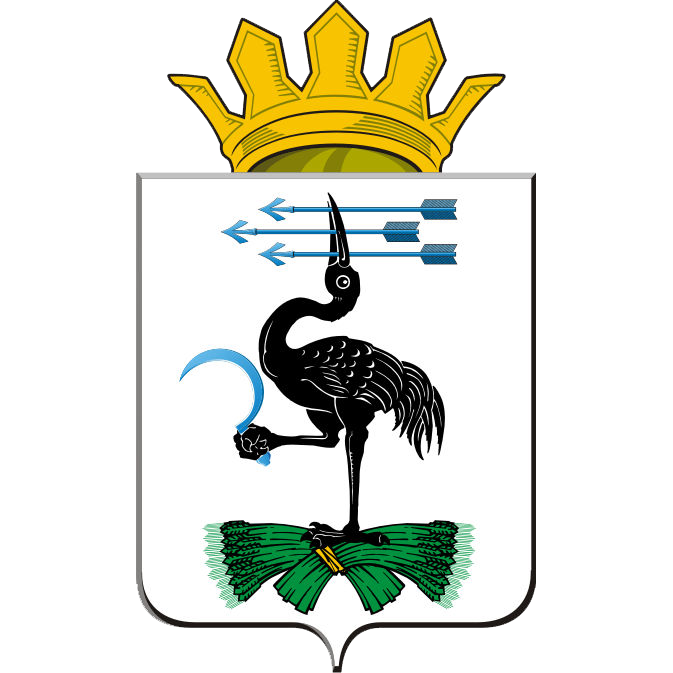 Сравнительная характеристика исполнения  бюджетов
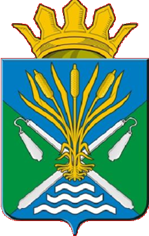 Исполнение бюджетов на душу населения,  тыс.руб./человек
Анализ показывает, что уровень обеспеченности  Байкаловского  МР  в 2023 году  вырос по сравнению, с 2022 годом , так как отмечается  увеличение доходов на душу населения на 21,44% или на  16,3 тыс. руб. и стал меньше  уровня обеспеченности Камышловского МР в 2023 году на 3,3тыс. руб. на душу населения. У Камышловского  МР     наблюдается увеличение расходов на душу населения по сравнению с 2022 годом на  31,7 тыс.руб/человека   или на 55,41%,  и в 2023 году стал меньше  чем у Байкаловского МР на 3,8 тыс. руб.
2
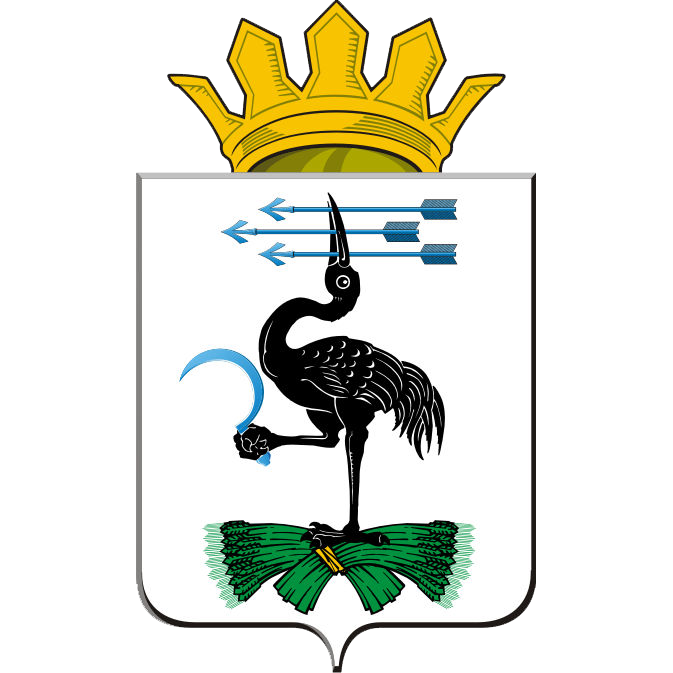 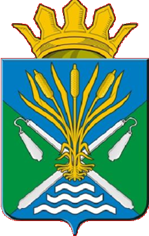 Анализ исполнения доходной части    исполнения  бюджетов
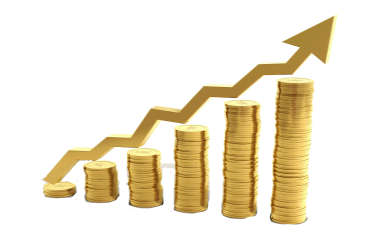 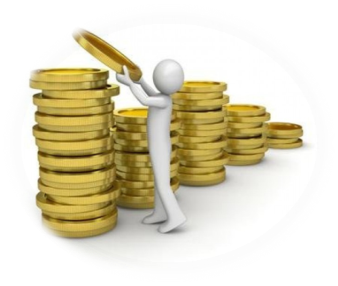 Основные  параметры исполнения доходной  части  бюджетов  в 2023 году
1206,2
1046,6
718,5
265,9
42,2
26,5
0,0
-6,2
2
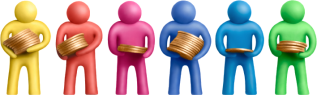 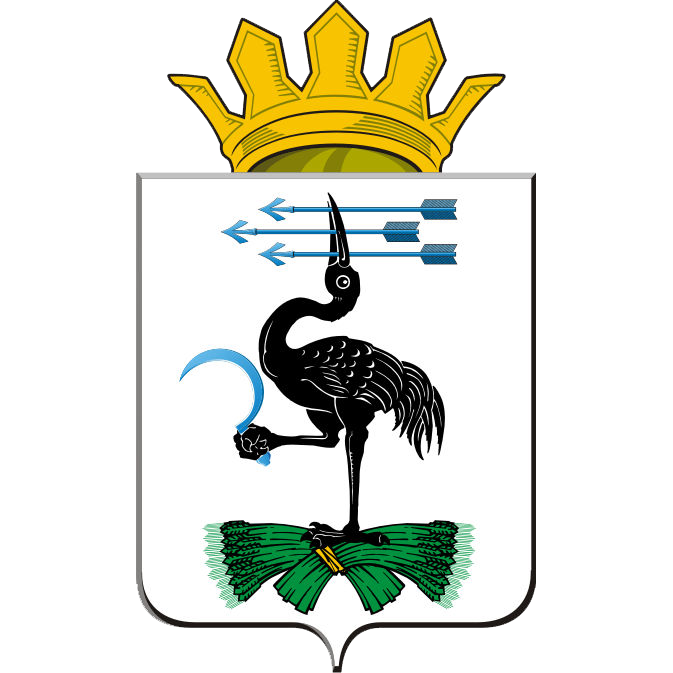 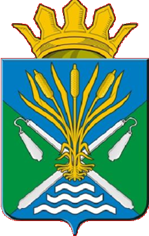 Анализ исполнения доходной части    исполнения  бюджетов за 2023 год
2
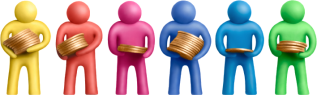 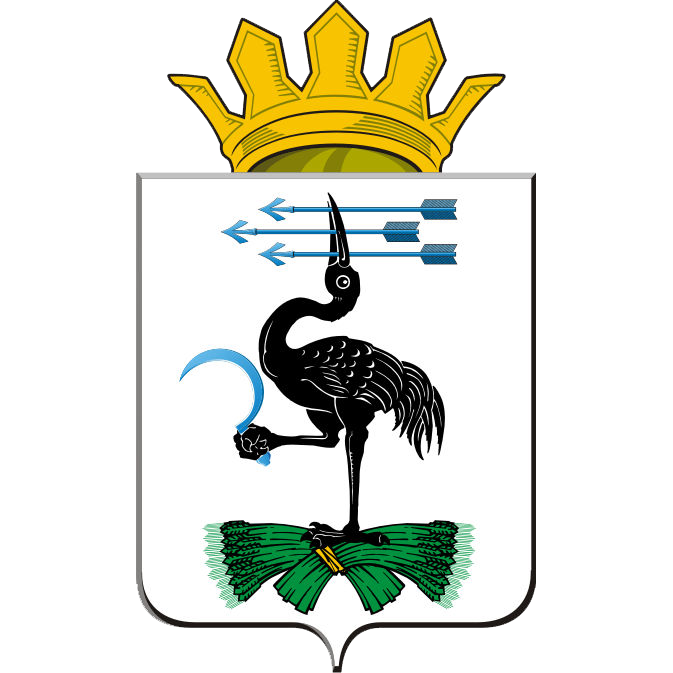 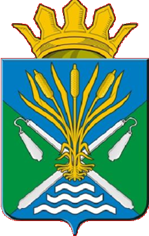 Сравнение  структуры  исполнения  налоговых  доходов  муниципальных  образований  за 2023 год
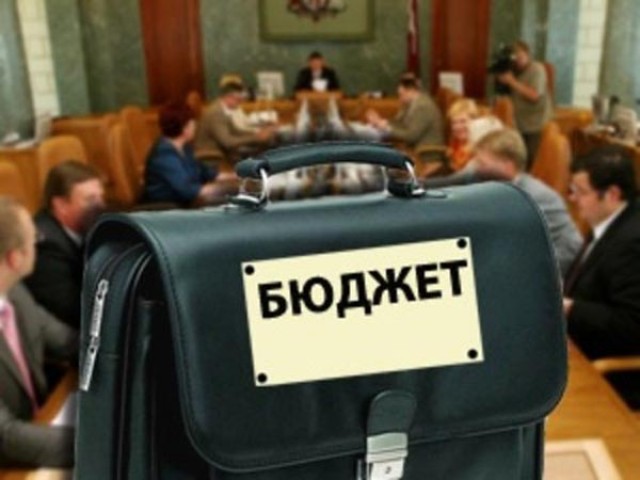 685,64
239,94
25,89
20,30
6,74
4,58
1,11
0,25
2
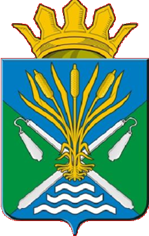 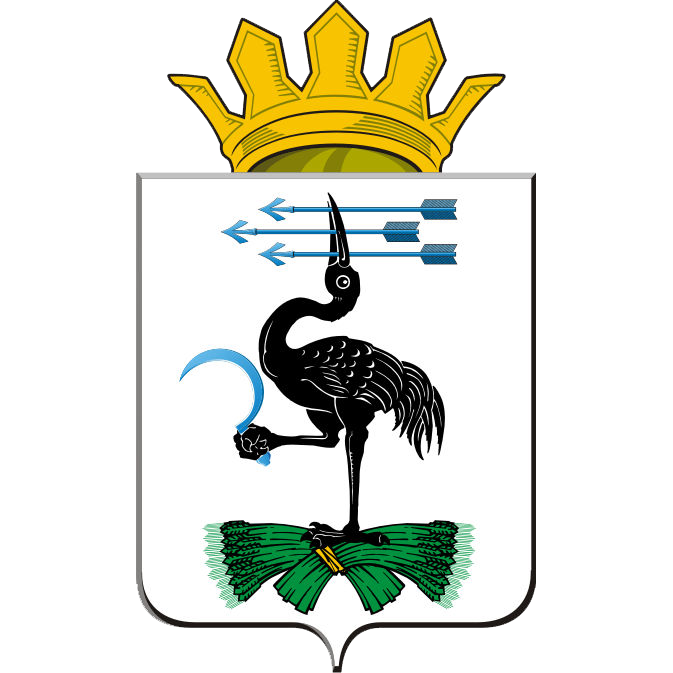 Сравнительное распределение ассигнований по разделам классификации расходов
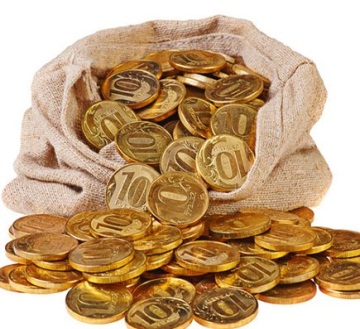 2
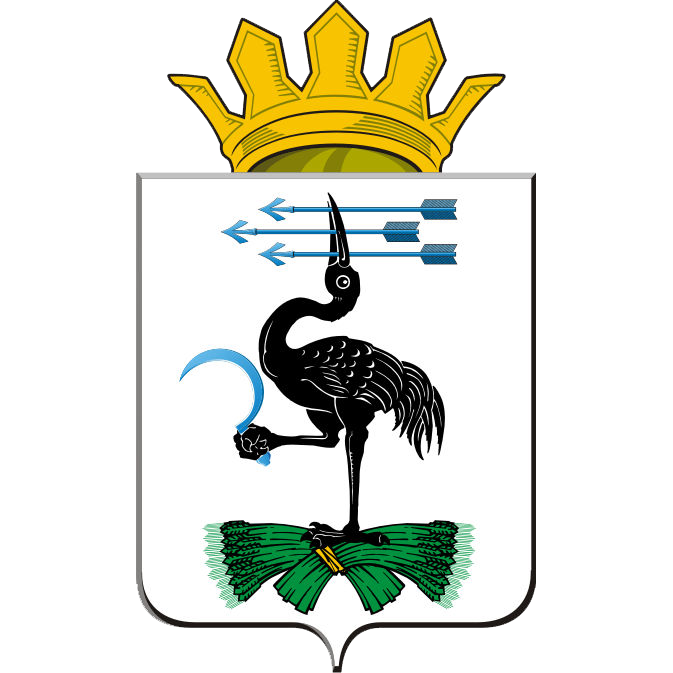 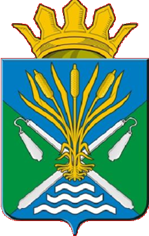 Сравнение показателей исполнения  наиболее значимых статей расходов бюджетов 2023 год, в относительном выражении,  %
Диаграмма показывает нам, что наибольшую процентную долю от общей суммы расходов занимают расходы на «Образование», однако в бюджете  Камышловского МР эти расходы  в абсолютном  относительном  выражении больше  чем в Байкаловском МР  на  353 566,06 тыс. руб.,  или на  7,02%. Расходы на «Межбюжетные  трансферты  общего характера» в бюджете  Камышловского МР  абсолютном  выражении  больше на 73 475,07 тыс.руб., в относительном  выражении  расходы на  предоставление «МБТ»  в Байкаловском МР  больше  чем в Камышловском  МР  на  1,29%.. Расходы  на  «Общегосударственные  вопросы», «Социальную политику»   в относительном и абсолютном выражении  в Камышловском МР  больше  чем в Байкаловском МР на 38 467,92 тыс. руб.  или  на 0,57% и на 31 606,92 тыс. руб. или  на 2,91 %. Расходы  на «Жилищно-коммунальное хозяйство»  в бюджете  Камышловского МР  в  абсолютном  и относительном  выражении   меньше  на 86 533,17 тыс. руб.,  или на 7,13%.
2
2
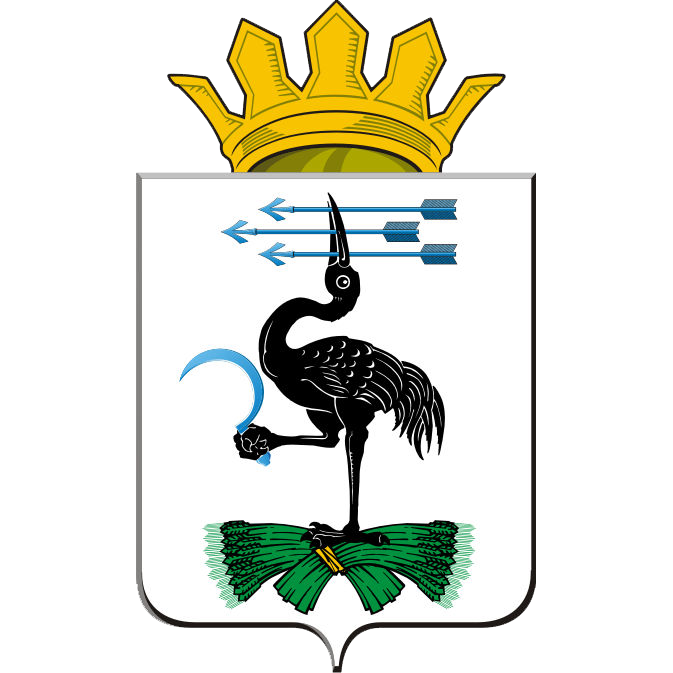 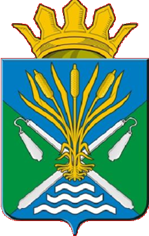 Исполнение программных и непрограммных расходы бюджетов
Непрограммные
 расходы
Камышловский    муниципальный район
Байкаловского муниципального района
7,53
млн. руб.
18,28
млн. руб.
Муниципальные 
программы
1 738,15
  млн. . руб.
1 267,79 
млн. руб.
В бюджете Камышловского МР  реализуется  12 муниципальных  программ
В бюджете Байкаловского  муниципального района реализуется 3  муниципальных  программы
2
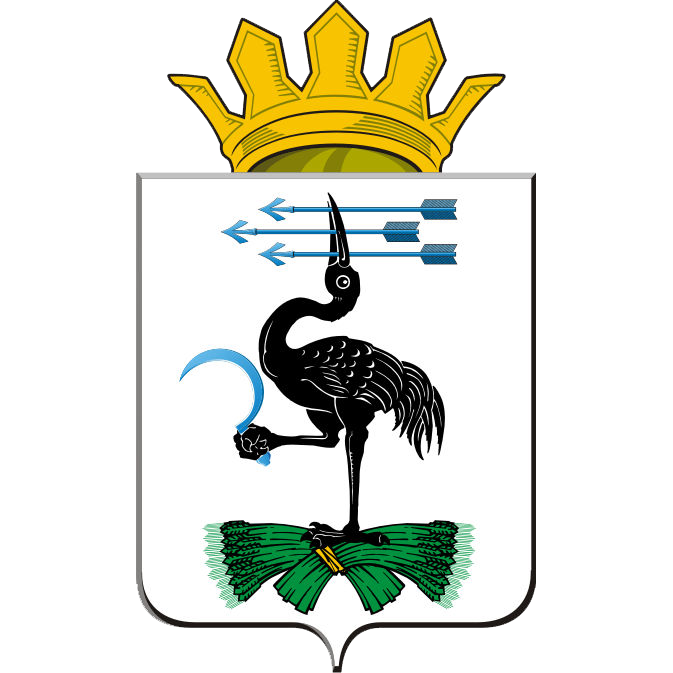 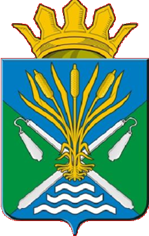 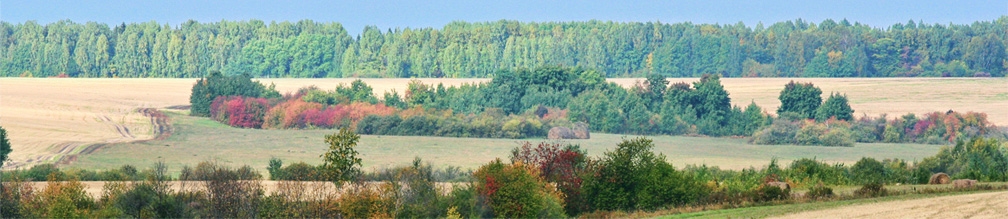 Исходя из результатов проведенного анализа можно сделать следующие выводы:

Для сравнения бюджетов мы использовали численность населения. Ближайшим по численности населения  является муниципальное образование  Байкаловский    муниципальный район при этом численность их населения   меньше  в 2023 год на  29,31%.
По диаграмме исполнения доходной части исполнения  бюджетов мы видим, что объем поступивших доходов  больше у МО КМР на 31,7%, чем у Байкаловского МР,  при этом  структуры  поступивших налоговых доходов в 2023 году  идентичны, лидирующее место в структуре налогов занимает НДФЛ. В обоих бюджетах  преобладают  безвозмездные  поступления  (которые   составляют более 61-78%  всех  доходов), 
Расходная часть бюджета  также отличается в  меньшую сторону у Байкаловского  на 26,3%, Оба бюджета используют программно-целевой метод расходования средств, при этом  расходы  на реализацию муниципальных  программ  в  структуре расходов бюджета Камышловского МР  на  0,99 % больше. Наибольшая  часть расходов направлена  на  раздел «Образование»
Фактически, по результатам исполнения бюджетов  в 2023 году  получен профицит в бюджете Камышловского МР  215,2 млн. руб., а в  бюджете Нижнесергинского МР  дефицит   составил  52,94 млн. руб.
2
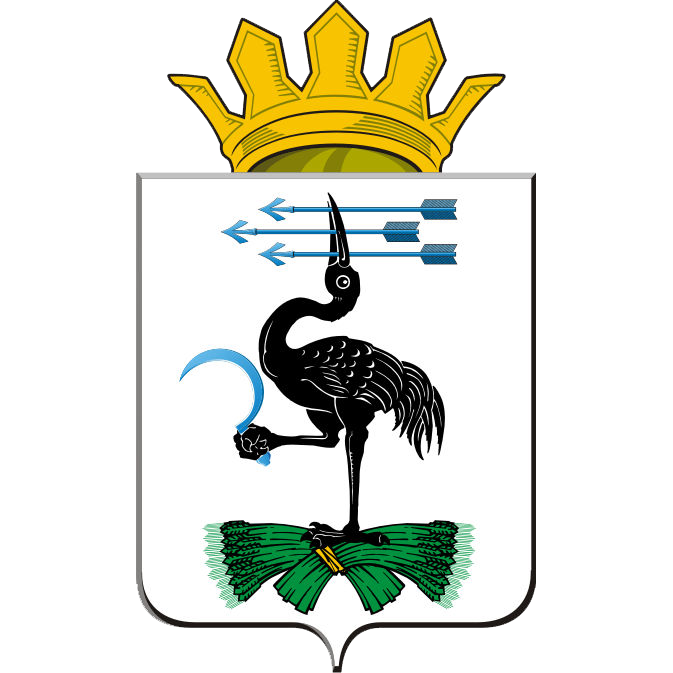 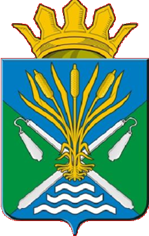 Спасибо за внимание !
Разработчиком презентации 
«Бюджет для граждан» по сравнению  исполнения бюджетов за 2023 год является
Финансовое управление Камышловского муниципального района
Наш адрес: 624860, г. Камышлов, ул. Свердлова, д. 41
Телефон: (34375) 2-43-91, 2-30-05. Факс: (34375) 2-40-80.
Адрес электронной почты: finupravlenie@bk.ru
<номер>